إعداد : هدى النشواتي
التعامل مع الملفات
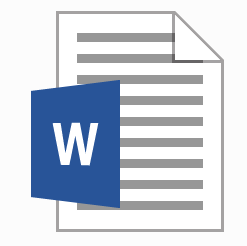 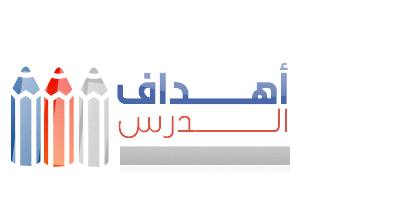 1-
التعرف على مفهوم المستند
إنشاء مستند جديد
2-
3-
حفظ ملف
4-
فتح ملف موجود مسبقاً
2
1-
التعرف على مفهوم المستند
المستند :
يُسمّى الملف في برنامج معالج النصوص (Word) مُستنداً(Document)

يتكوّن المُستندُ من صفحة أو أكثر 

قد تحتوي الصفحةُ مجموعةً من النصوص 
    والرسومات والصور والأشكال
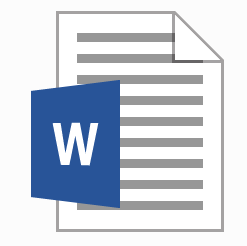 2-
إنشاء مستند جديد
عند تشغيل برنامج معالج النصوص Word يتم إنشاء مستندٍ جديدٍ تلقائياً، ولإنشاء مستندٍ جديدٍ آخرَ اتبعِ الخطوات الآتية :
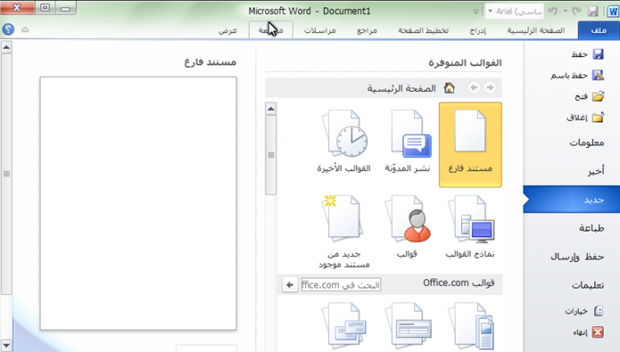 1- انقر على قائمة ملف File
2- اختر الأمر جديد New
3- اختر مستند فارغ
أو 
انقر على أيقونة (مستند جديد فارغ) في شريط الوصول السريع
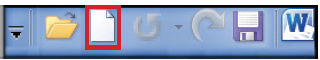 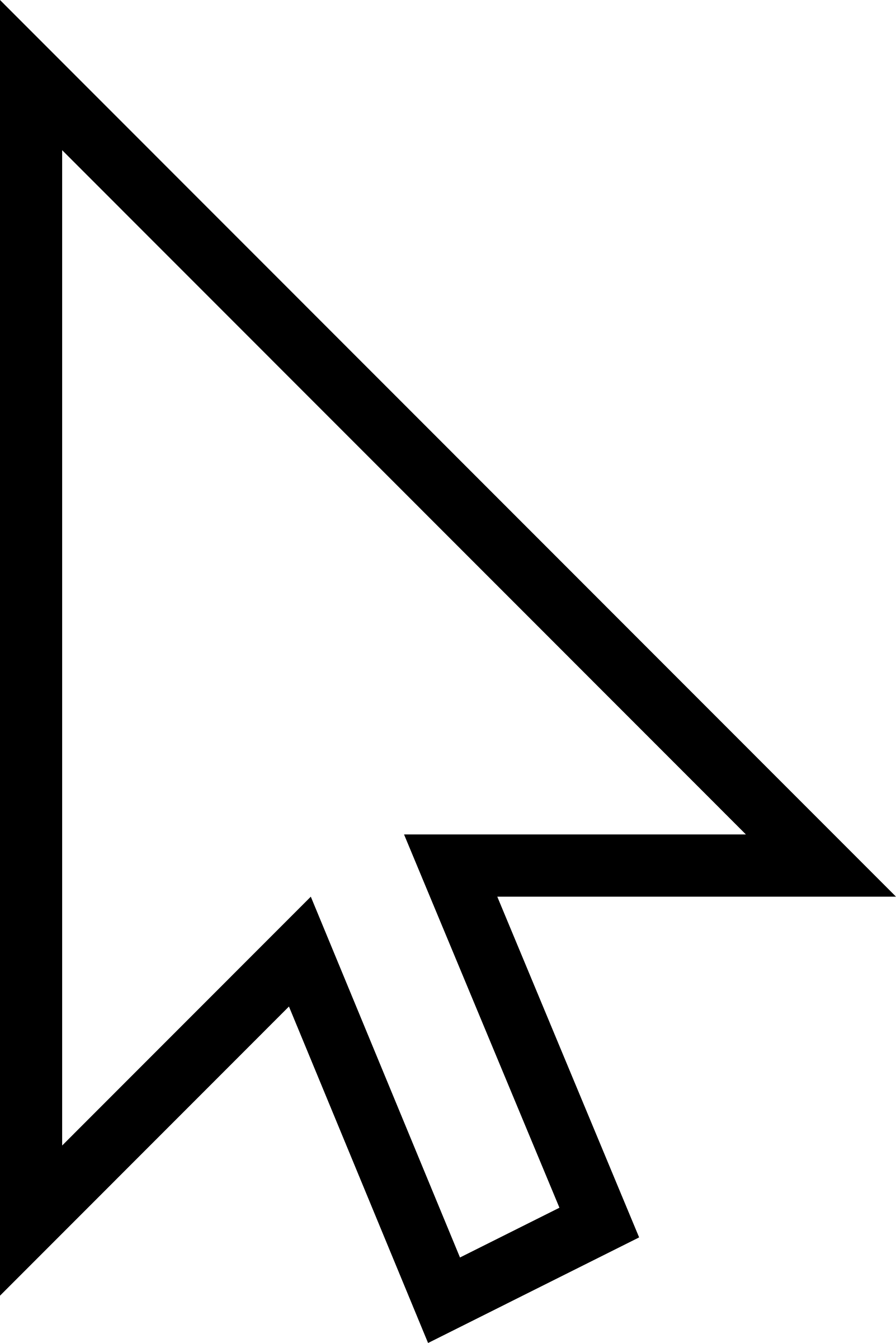 عندها :
- يتم إنشاء مستند جديد باسم (Document) متبوعاً برقم.
- يظهر هذا الاسم في شريط العنوان 
- يمكن تغيير هذا الاسم لاحقاً
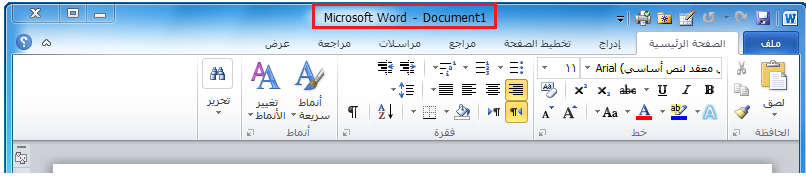 3-
حفظ الملف
تـــُمكنك عملية حفظ الملف من العودة إلى الملف لاحقاً وإجراء تعديلات وإضافات.
خطوات حفظ ملف (مستند) :
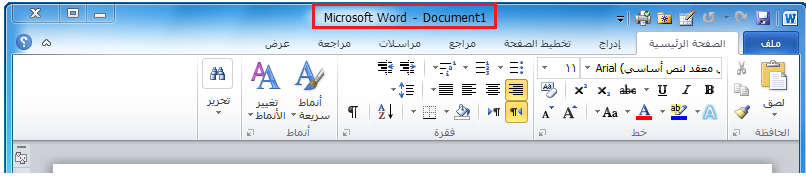 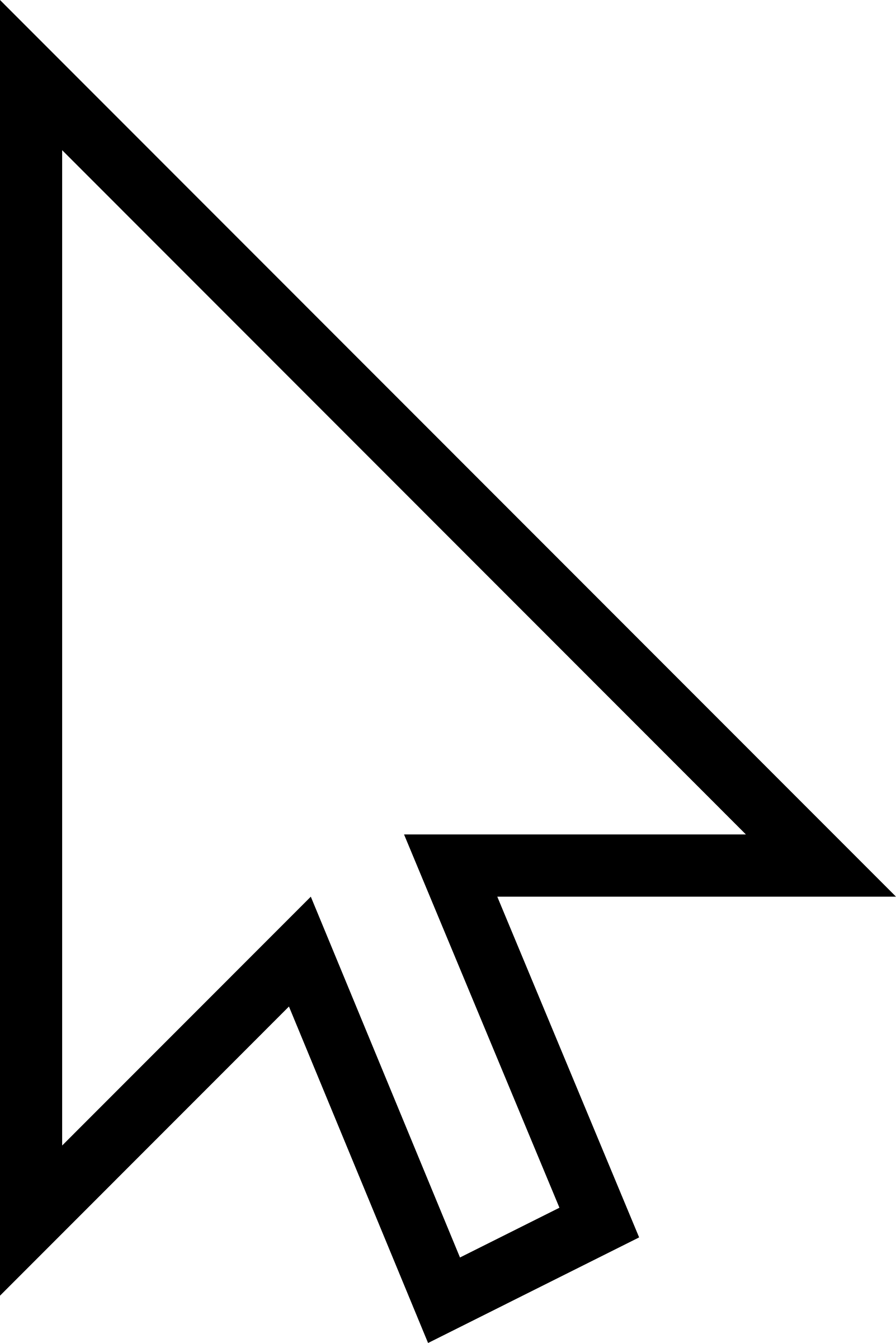 1- من قائمة ملف File اختر الأمر حفظ Save فيظهر صندوق حوار بعنوان     
    حفظ باسم Save as  .
2- حدد مكان الحفظ في الجانب الايمن من صندوق الحوار .
3- اكتب الإسم الجديد للملف في مربع اسم الملف File Name .
4- انقر زر حفظ Save .
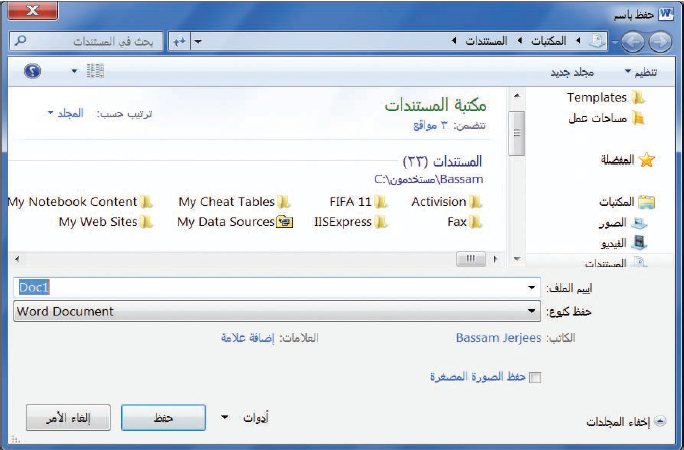 1
2
3
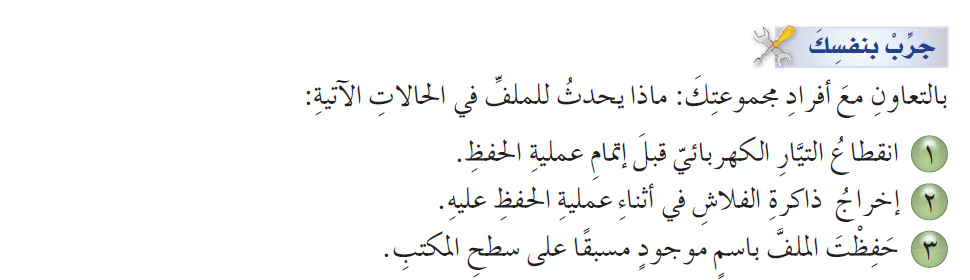 عند فتح برنامج word مرة أخرى يظهر جزء استرداد المستند ، اختر المستند منه.
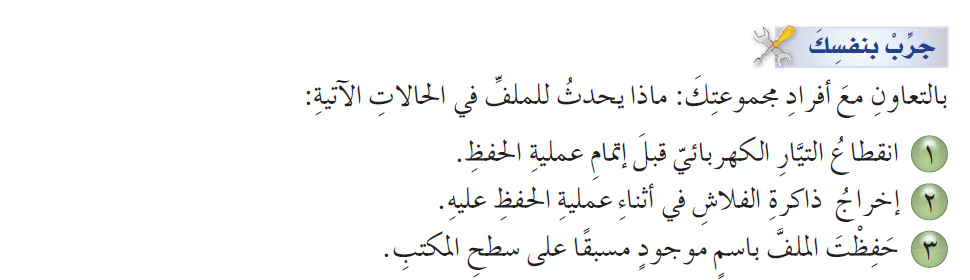 تظهر رسالة تخبرك بوجود مشكلة أثناء عملية الحفظ.
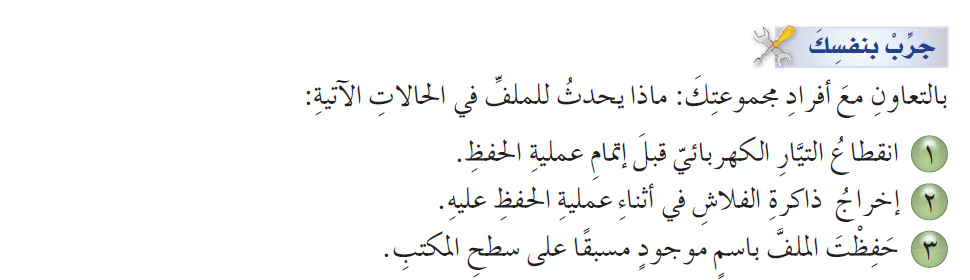 تظهر رسالة تخبر بوجود ملف بنفس الإسم وإذا ما كنت تريد استبدال الملف .
4-
فتح ملف مُخزن مسبقاً
عند الحاجة إلى مراجعة ما تم حفظه مُسبقاً لقراءته أو إجراء بعض التعديلات عليه أو نسخ بيانات منه إلى ملفات أخرى ، لا بد من فتحه ذلك الملف.
خطوات فتح ملف مُخزن مسبقاً :
1- من قائمة ملف File اختر الأمر فتح Open فيظهر صندوق حوار بعنوان فتحOpen  . 

2- اختر مُشغــّل الأقراص ثم اختر المجلد الذي يحتوي الملف المــُراد فتحه ، وانقر على اسم الملف المطلوب فتحه.
3- انقر زر فتح Open .
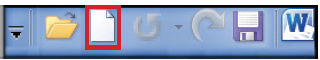 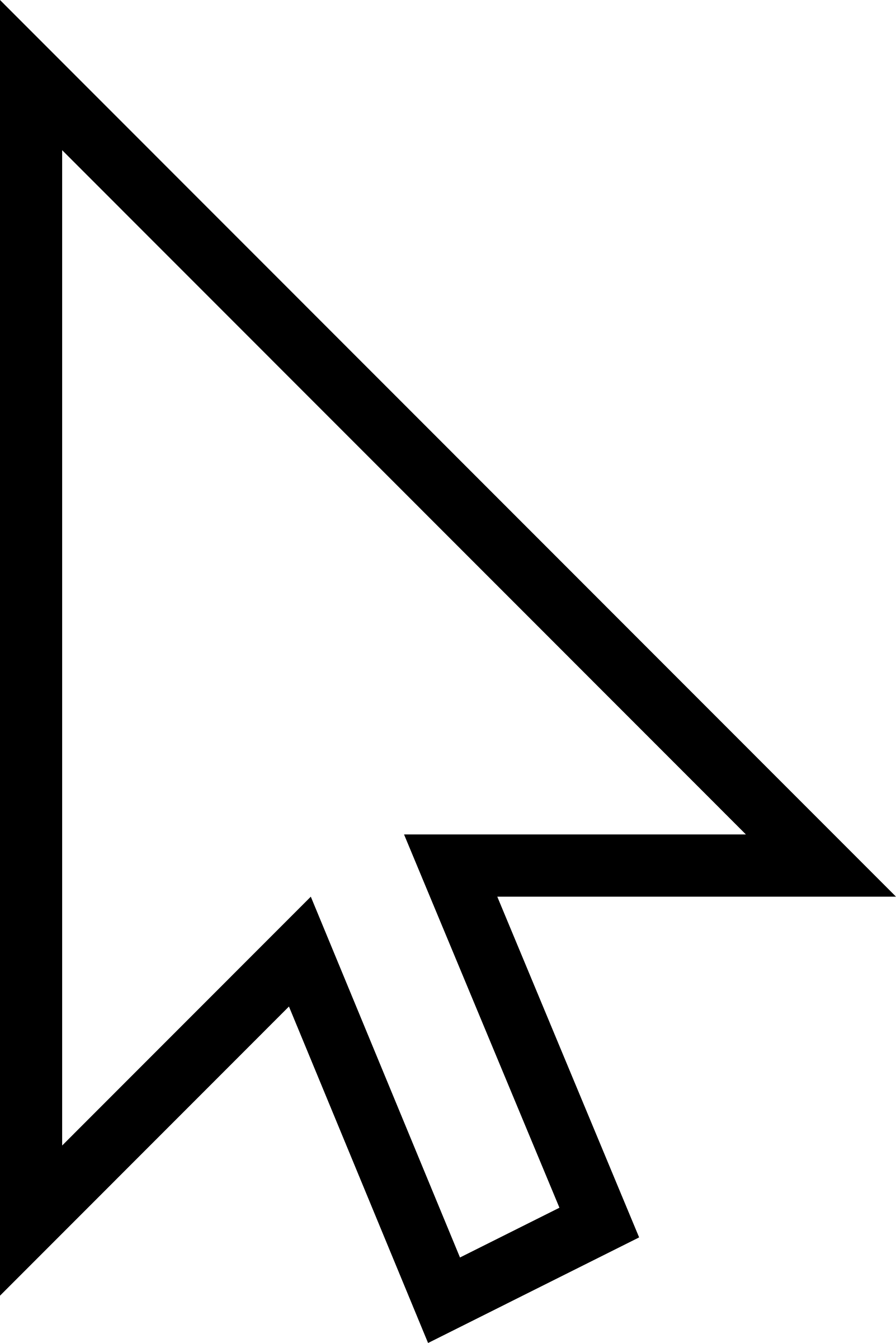 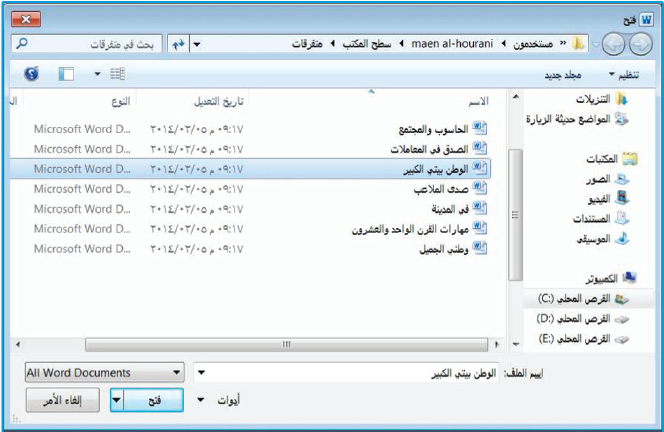 2
1
3